Elektronická  učebnice - I. stupeň                Základní škola Děčín VI, Na Stráni 879/2  – příspěvková organizace                                	                 Český jazyk
16.1  Měkké slabiky
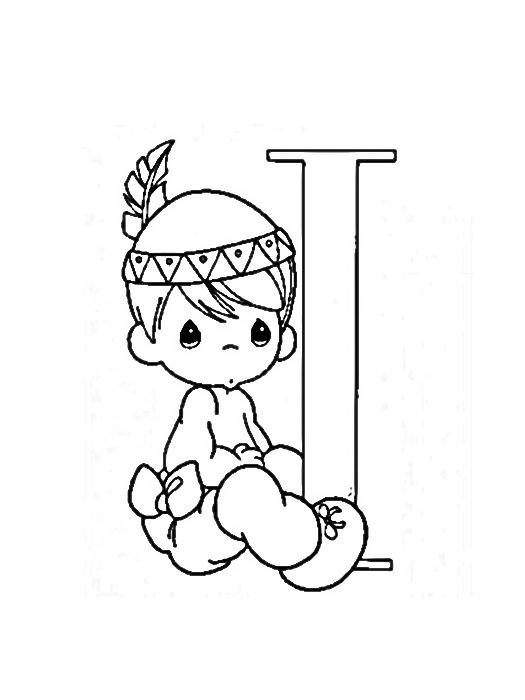 Ži, ši, či, ři, ci, ji, di, ti, ni,
napiš vždycky měkké I!

Ží, ší, čí, ří, cí, jí, dí, tí, ní,
napiš vždycky měkké Í!

(pištěte jako myšky)
Autor: Mgr. Vladimíra Jaborová
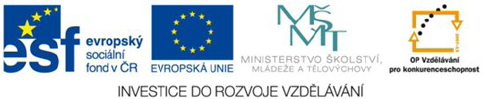 Elektronická  učebnice - I. stupeň                     Základní škola Děčín VI, Na Stráni 879/2  – příspěvková organizace                                             Český jazyk
16.2  Co již víme ?
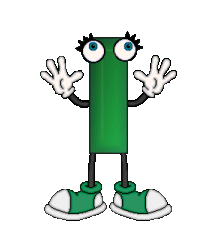 Umíme měkké slabiky napsat.
      - malým i velkým písmenem
      - psacím i tiskacím písmenem

Umíme měkké slabiky najít v textu.

Umíme  sluchově rozeznat měkkost 
      slabiky di, ti, ni. (od tvrdosti dy, ty, ny)
Elektronická  učebnice - I. Stupeň               Základní škola Děčín VI, Na Stráni 879/2  – příspěvková organizace                                	                  Český jazyk
16.3  Jaké si řekneme nové termíny a názvy?
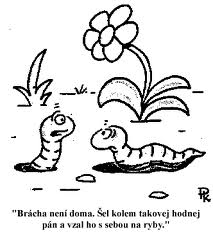 Po souhláskách ž, š, č, ř, c, j, ď, ť, ň
se píše měkké i, í.

Souhláskám ž, š, č, ř, c j, ď, ť, ň říkáme měkké souhlásky.
Elektronická  učebnice - I. stupeň                Základní škola Děčín VI, Na Stráni 879/2  – příspěvková organizace                                	                  Český jazyk
16.4  Co si řekneme nového?
Slabika ži - žížížala, žínka, žíněnka, žirafa, zboží, lžíce, život, živý, živořit, Žilina, žiletky, žito, žíravina, Žižkov, žízeň
Slabika ši - ší
šít, šídlo, šikovný, naší, šílený, Šimon, šíp, šipky, šifra, myši, u Ríši, šibenice, šilhat, šimpanz, široký
Slabika či - čí
mračit se, čistota, čím, učit se, oči, čistý, čivava, čiperný, učitelka, učiliště, čip, čin, Čína, číslo, číšník, číše
Slabika ři - ří
lékaři, Řím, přijde, dřív, jiřičky, říjen, říkat, tesaříci, komáři, řidič, Říp, řídit, řízek  
Slabika ci - cí
cibule, citrón, mravenci, motýlci, cikán, skřivánci, stehlíci, slavíci, brouci, pavouci, Cecilka, policie, cigareta
Slabika ji - jí
jinovatka, Jihlava, Jičín, jiný, Jindřich, jídlo, jiřičky, zajíc, vytrubují, bubnují, jíl, jí, radují, pěstují 
Slabika di - dí
divadlo, divák, rodina, hodina, dílo, divný, srdíčko, dílna, díra, nadívaná, dítě, drozdi, strakapoudi, divoký
Slabika ti – tí
ticho, botičky, tíha, tílko, chrousti, letí, tisíc, tísňové volání, tím, tiky    
Slabika ni – ní
nikdo, nic, havrani, skřivani, nízko, všichni, Antonín, moderní, tkaničky, podzimní, jarní, letní, zimní
Elektronická  učebnice - I. stupeň                Základní škola Děčín VI, Na Stráni 879/2  – příspěvková organizace                                	               Český jazyk
16.5  Procvičení a příklady
1. Zdůvodni, proč píšeme v následujících slovech i - í.
    žito, Jindřich, šatičky, přidají, krejčí, cibule, žirafa, citrón, kšiltovka, šídlo, komáři, chodit, čistý, studenější 

2. Vymýšlej slova s danými slabikami.
    ži - ží, ši - ší, či – čí, ři - ří, ci - cí, ji - jí, di – dí, ti – tí, ni - ní
    
3. Doplň neúplná slova.
    d_voký drak, Rumcajs a C_písek, dlouhá ž_žala, na rozkvetlém š_pkovém keř_, létaj_c_ koberec, nákladn_  
    automobil, hon_c_ pes, čern_ havran_, krásná květ_na, j_řičky a skř_van_, š_kovn_ pekař_, Š_mon a 
    Cec_lka, tat_nek a  tet_čka, šat_čky a bot_čky, ševc_ š_j_ boty, d_vky, ž_vot je krásný, jarn_ slun_čko

4. Najdi slova protikladná.
    čistý               měsíc
    šikovný          hřeje
    sluníčko         špinavý
    studí               nemotorný                  www.pripravy.estranky.cz - JAZYK ČESKÝ - Tvrdé a měkké souhlásky
Elektronická  učebnice - I. stupeň                Základní škola Děčín VI, Na Stráni 879/2  – příspěvková organizace                                	                  Český jazyk
16.6  Něco navíc pro šikovné
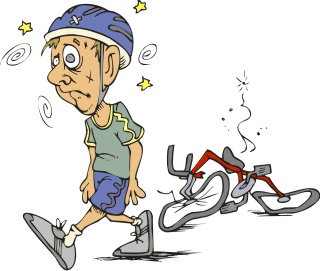 CIZÍ SLOVA

čteme tvrdě, ale píšeme i!
diplom, disko, diktát, dikobraz, diktafon
titulky, tipsport, tiramisu, Tibet, Titanic
Nivea, matematika, kino, Nikola

Píšeme y!
cyklista, cyklotrasy, cyklomapy
Jysk
Elektronická  učebnice - I. stupeň                Základní škola Děčín VI, Na Stráni 879/2  – příspěvková organizace                                	                  Český jazyk
16.7  Letter I
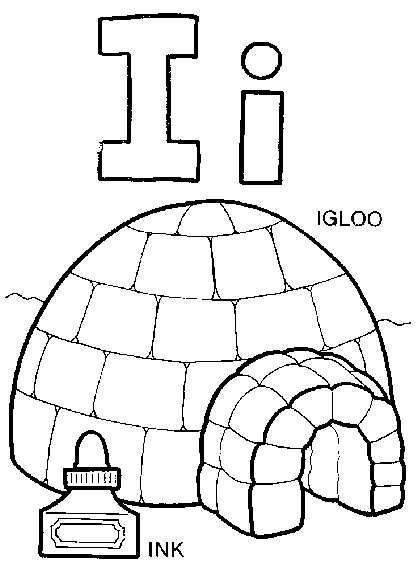 Words with I:

ice
ice-cream
I
thirty
thirteen
igloo
pirate
kite
sister
hi
listen
Elektronická  učebnice - I. stupeň                Základní škola Děčín VI, Na Stráni 879/2  – příspěvková organizace                                	            Český jazyk
16.8   Test znalostí
Správné odpovědi:
c
a
d
b
Test  na známku
Elektronická  učebnice - I. stupeň                Základní škola Děčín VI, Na Stráni 879/2  – příspěvková organizace                                	            Český jazyk
16.9  Použité zdroje, citace
http://animated-gifs.gifmania.hk/Animated-Gifs-Animated-Letters/Animations-Infant-Letters/Images-Green-Dolls-Alphabet/index4.htm
http://nd05.jxs.cz/378/943/3a9a474a2e_78995735_o2.gif
http://www.brnovinky.cz/images/stories/brnovinky_2010_policejni_stripky/srazeny_cyklista.jpg
http://www.predskolaci.cz/wp-content/uploads/2008/07/indian-indian.jpg
www.pripravy.estranky.cz - JAZYK ČESKÝ - Tvrdé a měkké souhlásky
Elektronická  učebnice - II. stupeň                      Základní škola Děčín VI, Na Stráni 879/2  – příspěvková organizace                       	                  Český jazyk
16.10   Anotace